Sicherer Umgang mit Zytostatika
Schulung für Mitarbeiter in der Logistik und im Transport
PP-ON-DE-0304
1
[Speaker Notes: Eigene Ergänzungen:]
Schulungsinhalte
Einführung
Allgemeine Verhaltensregeln
Warenannahme
Transport fertiger Zubereitungen
Verhalten bei Unfällen
PP-ON-DE-0304
2
[Speaker Notes: Eigene Ergänzungen:]
Einführung
PP-ON-DE-0304
3
[Speaker Notes: Eigene Ergänzungen:]
Einführung
Zytostatika sind Arzneimittel, die vorwiegend bei Krebserkrankungen eingesetzt werden (Chemotherapie).
Zytostatika sind aber gleichzeitig auch
Gefahrstoffe:
Krebserzeugend
Erbgutschädigend
Schädigung des ungeborenen Kindes /                    fortpflanzungsgefährdend
ggf. reizende bis ätzende Wirkung auf Haut und Schleimhäute.
Es gibt keine definierten Schwellenwerte bzw. Arbeitsschutzgrenzen.
Auch kleine Mengen können schädigend sein.
Zytostatika schädigen die Umwelt
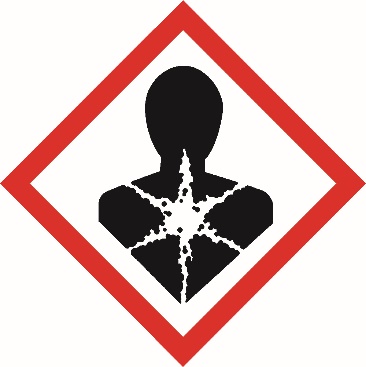 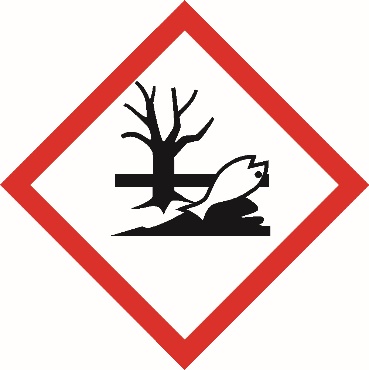 PP-ON-DE-0305
4
[Speaker Notes: Eigene Ergänzungen:]
Einführung
Ziel muss sein:
Die Aufnahme von Zytostatika so gering wie nurmöglich zu halten!

 Verhaltensregeln und Arbeitsschutzmaßnahmen beachten!
PP-ON-DE-0304
5
[Speaker Notes: Eigene Ergänzungen:]
Einführung
Zytostatika können unter anderem bei Glasbruch, oder nicht dichten Zubereitungen freigesetzt werden.
Mögliche Aufnahme von Zytostatika über:

Einatmen (Stäube, Aerosole)


Verschlucken (Stäube, Flüssigkeiten)


Haut- oder Schleimhautkontakt(Stäube, Flüssigkeiten)
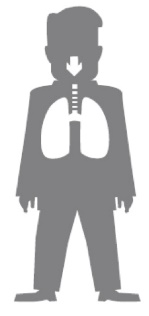 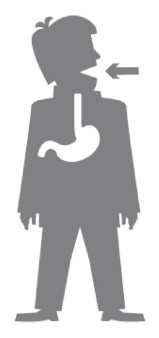 PP-ON-DE-0304
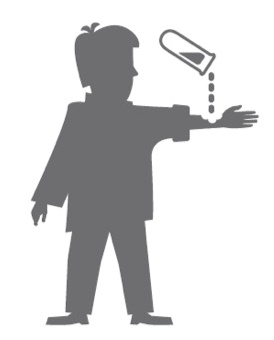 6
[Speaker Notes: Eigene Ergänzungen:]
Allgemeine Verhaltensregeln
PP-ON-DE-0304
7
[Speaker Notes: Eigene Ergänzungen:]
Allgemeine Verhaltensregeln
Zytostatika sind mit besonderer Vorsicht zu behandeln, um ein unbeabsichtigtes Umstoßen und Herunterfallen mit Glasbruch zu vermeiden!
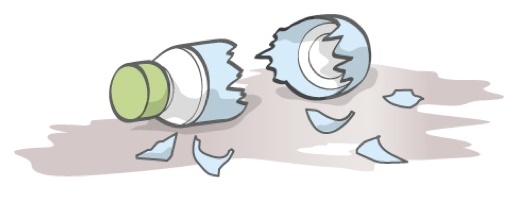 PP-ON-DE-0304
8
[Speaker Notes: Eigene Ergänzungen:]
Allgemeine Verhaltensregeln [1]
Berührung mit Haut- und Schleimhaut, Augenkontakt, Einatmen und Verschlucken von Zytostatika sind unbedingt zu vermeiden!

In Bereichen in denen Zytostatika gelagert oder transportiert werden, bzw. mit Zytostatika gearbeitet wird: keine Lebensmittel aufbewahren, nicht essen, trinken, rauchen!
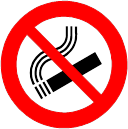 PP-ON-DE-0304
9
[Speaker Notes: Literatur:
[1]
Berufsgenossenschaft für Gesundheitsdienst und Wohlfahrtspflege – BGW (Hrsg.). Zytostatika im Gesundheitsdienst. Informationen zur sicheren Handhabung von Zytostatika. Stand 02/2019. Online veröffentlicht unter: https://www.bgw-online.de/bgw-online-de/service/medien-arbeitshilfen/medien-center/zytostatika-im-gesundheitsdienst-18266#:~:text=Diese%20Brosch%C3%BCre%20soll%20Unternehmerinnen%20und%20Unternehmer

Eigene Ergänzungen:]
Allgemeine Verhaltensregeln
In Bereichen, in denen Zytostatika gelagert oder transportiert werden, dürfen:  
Schwangere
Stillende Mütter
Jugendliche
nicht eingesetzt werden.
PP-ON-DE-0304
10
[Speaker Notes: Hinweise:
Einige Zytostatika können direkt in die Muttermilch übergehen]
Warenannahme
PP-ON-DE-0304
11
[Speaker Notes: Eigene Ergänzungen:]
Anlieferung
Gesonderte Bestellung von Zytostatika Zytostatika sollten von den Firmen getrennt von anderen Arzneimitteln ausgeliefert werden.
Pakete müssen besonders gekennzeichnet sein, z.B. mit dem Handsymbol und „Vorsicht! Zytostatika“.[2]
Der Lieferschein sollte sich nicht direkt bei der Ware, sondern z.B. in einem Umschlag befinden. 

      Ist dies nicht der Fall, bitte den 
zuständigen Apotheker informieren!
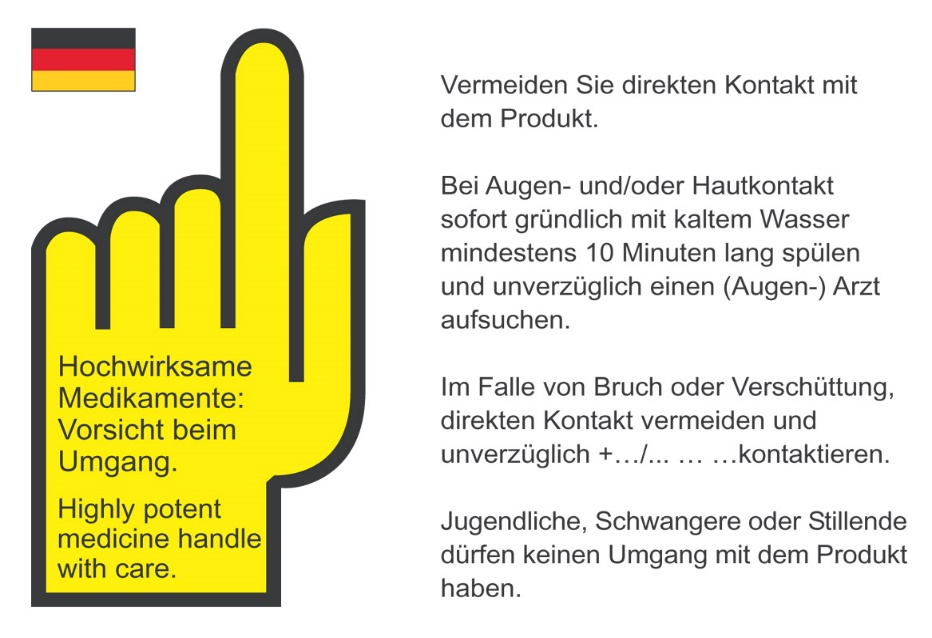 PP-ON-DE-0304
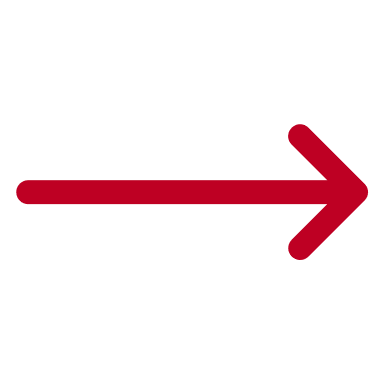 12
[Speaker Notes: Literatur:
[2]	
Bundesverband Deutscher Krankenhauspotheker e. V, (ADKA). Zytostatika-Transportverpackungen – Empfehlungen zur eindeutigen Kennzeichnung. 38. Wissenschaftlicher Kongress, Berlin, Mai 2011, Online veröffentlicht unter: https://www.adka.de/index.php?eID=dumpFile&t=f&f=933&token=bc8e0d6b9b913c9fea0a60b663b95659c8b2d6cb


Symbol: 
Gelbe Hand: https://esop.li/wp-content/uploads/2020/01/Recommendations_English.pdf

Interner Vermerk:

Vermerken Sie hier ggf. Ihr hauseigenes Procedere.]
Auspacken aus dem Versandkarton
Allgemeiner Grundsatz: Der Umgang muss immer ganz vorsichtig erfolgen!

Ampullen, Vials und Flaschen können von außen mit Zytostatika verunreinigt sein.
An der Umverpackung können sich ebenfalls geringe Mengen an Zytostatika befinden.
Beim direkten Anfassen der Packungen immer Handschuhe tragen!
Mit den Schutzhandschuhen nicht die Haut berühren! (z.B. nicht ins Gesicht fassen)
PP-ON-DE-0304
13
[Speaker Notes: Handschuhe müssen der DIN EN 374 und der DIN EN 16523-1 entsprechen.


Eigene Ergänzungen:]
Auspacken aus dem Versandkarton
Zytostatika aus dem Transportkarton entnehmen und direkt in die dafür vorgesehenen Behältnisse packen. Kein Abstellen auf anderen Oberflächen! (Verschleppungsgefahr von Zytostatika!)
Lieferscheine werden nicht zu den Zytostatika gelegt, sondern gesondert transportiert!
Zytostatika in den Behältnissen nicht hoch schichten! Bei Transport und Lagerung der Behältnisse immer darauf achten, dass diese nicht umstürzen können.
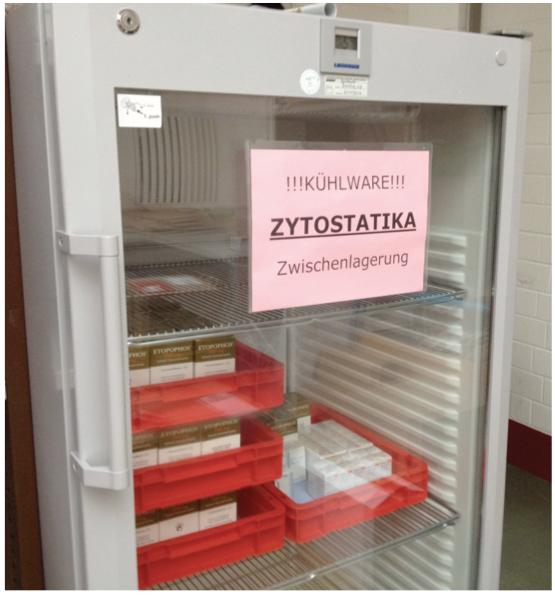 PP-ON-DE-0304
14
[Speaker Notes: Eigene Ergänzungen:]
Auspacken aus der Arzneimittelverpackung
Beim Auspacken der Zytostatikaflaschen aus der Umverpackung immer Schutzausrüstung tragen! 
Zytostatika nur an den dafür vorgesehenen Orten auspacken (z.B. Absaugung, Abzug, Sicherheitswerkbank)! 
Auf Beschädigung und Außenkontamination (z. B. ausgetretene Flüssigkeit/Stäube) überprüfen. 
Zytostatikaflaschen wischdesinfizieren und in die dafürvorgesehenen Behältnisse geben.
Die Behältnisse sind regelmäßig zu reinigen.
Nach dem Auspacken Handschuhe wechseln und beim Verlassen des Bereichs Hände waschen.
Beschädigungen immer unverzüglich dem pharmazeutischen Personal (Zytostatikaabteilung) melden!
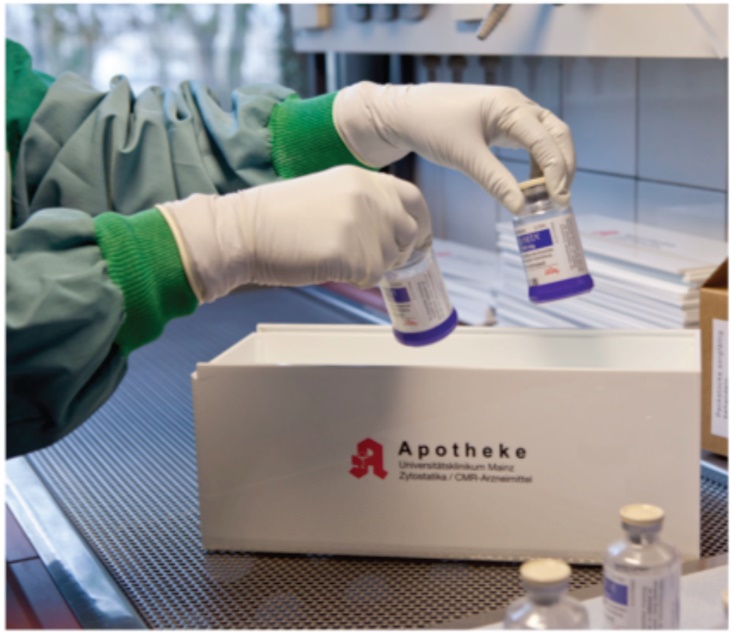 PP-ON-DE-0304
15
[Speaker Notes: Eigene Ergänzungen:]
Auspacken
Hier bei Bedarf klinikeigene Prozesse einfügen
PP-ON-DE-0304
16
[Speaker Notes: Eigene Ergänzungen:]
Transport fertiger Zubereitungen [1,3]
PP-ON-DE-0304
17
[Speaker Notes: Literatur:
[1]
Berufsgenossenschaft für Gesundheitsdienst und Wohlfahrtspflege – BGW (Hrsg.). Zytostatika im Gesundheitsdienst. Informationen zur sicheren Handhabung von Zytostatika. Stand 02/2019. Online veröffentlicht unter: https://www.bgw-online.de/resource/blob/18266/053a77b52e3278137b7b7cc5ae1a8728/bgw09-19-042-zytostatika-im-gesundheitsdienst-data.pdf

[3]
TRGS 525 „Umgang mit Gefahrstoffen in Einrichtungen der humanmedizinischen Versorgung”, 2015. Online veröffentlicht unter: https://www.baua.de/DE/Angebote/Rechtstexte-und-Technische-Regeln/Regelwerk/TRGS/pdf/TRGS-525.pdf?__blob=publicationFile&v=2

Eigene Ergänzungen:]
Transport fertiger Zubereitungen
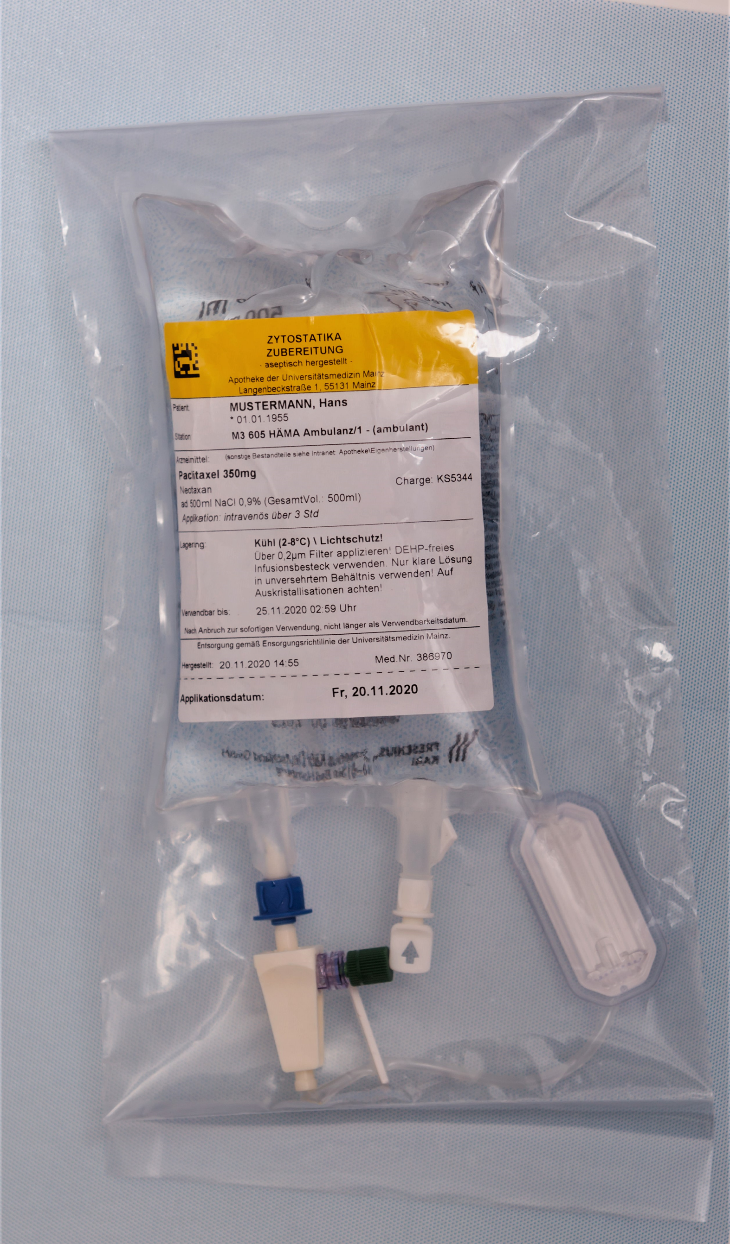 Zytostatika werden in Infusionsbeutel oder Spritzen hergestellt und flüssigkeitsdicht in Kunststoffbeutel verpackt.
PP-ON-DE-0304
18
[Speaker Notes: Hinweise:
Das Auslaufen von Flüssigkeiten ist im Normfall durch das Einschweißen der Zytostatikazubereitungen nicht möglich.

Eigene Ergänzungen:]
Transport fertiger Zubereitungen
Der Transport von applikationsfertigen Zytostatika-Zubereitungen muss in bruchsicheren, flüssigkeitsdichten und verschließbaren Behältnissen erfolgen.
Es ist auf eine eindeutige Kennzeichnung zu achten, z. B. mit dem Hinweis „Vorsicht Zytostatika!“.
Auf eine korrekte Ladungssicherung geachtet werden.
Die Transportbehältnisse müssen regelmäßig gereinigt werden. Dabei Handschuhe tragen!
PP-ON-DE-0304
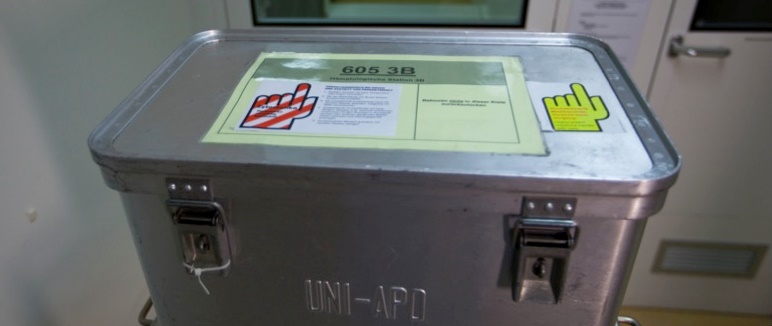 19
[Speaker Notes: Eigene Ergänzungen:]
Transport fertiger Zubereitungen
Übernahme der Zubereitungen in der Apotheke
Transportbedingungen, wie Temperatur (z.B. Kühlkette) und ggf. Lichtschutz beachten.
Bei der Auslieferung ggf. vorgegebene Reihenfolge beachten.
Die Transportbehältnisse aufrecht stehend und möglichst erschütterungsfrei transportieren. Nicht stürzen, werfen oder schwenken! 
Die Zubereitungen müssen vor dem Zugriff unberechtigter Personen geschützt sein. Nicht unbeaufsichtigt herumstehen lassen!
PP-ON-DE-0304
20
[Speaker Notes: Eigene Ergänzungen:]
Transport fertiger Zubereitungen
Übergabe auf Station
Bei Zytostatikaretouren von Station sind die klinikeigenen Vorschriften zu beachten!
Retouren sollten extra gekennzeichnet sein.
Keine undichten Zytostatikalösungen oder sonstige gefährdende Retouren von Station mitnehmen.
Persönlich an einen Mitarbeiter der betreffenden Station oder Abgabe an eine klar definierte Stelle.
PP-ON-DE-0304
21
[Speaker Notes: Eigene Ergänzungen:]
Verhalten bei Unfällen [4]
PP-ON-DE-0304
22
[Speaker Notes: Literatur:
[4]	
ESOP, QuapoS 4 - Quality Standard for the Oncology Pharmacy Service with Commentary, 4. Auflage 2009, S. 249 ff.

Eigene Ergänzungen:]
Verhalten bei Unfällen
Sollte es zu Glasbruch kommen, oder der Verdacht bestehen, dass eine Sendung Bruch enthält:

Beschädigte Sendung verschlossen lassen, nicht auspacken! 
Zur Absicherung der Unfallstelle zweite Person herbei rufen!
Sofort Zytostatikaabteilung informieren!
Nicht das Reinigungspersonal herbeirufen!
 Kein eigenmächtiges Reinigen oder Entsorgen durch nicht unterwiesenes Personal!
PP-ON-DE-0304
23
[Speaker Notes: Eigene Ergänzungen:]
Verhalten bei Unfällen
Reinigung und Entsorgung
Zytostatika-kontaminierte Materialien dürfen nicht über den normalen Abfall entsorgt werden (Sondermüll!). Zytostatika-Abteilung informieren!
Entsorgung und Reinigung erfolgt nur durch unterwiesenes Personal 
Bei allen Reinigungsarbeiten ist eine spezielle Schutzausrüstung zu tragen!
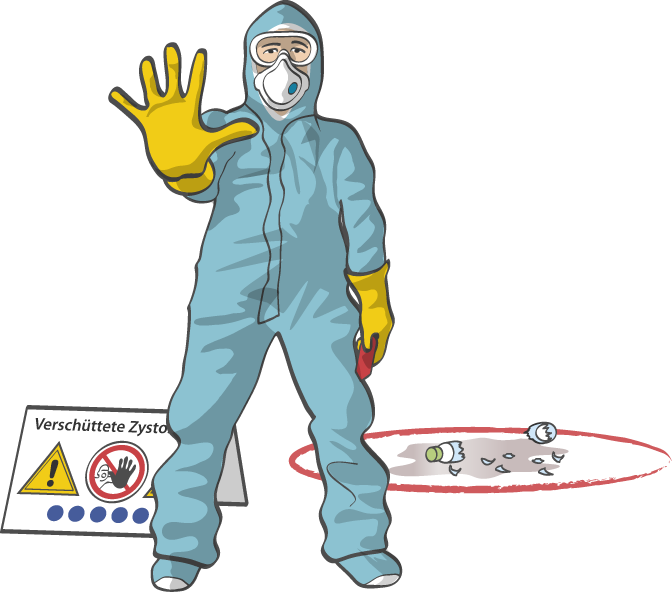 PP-ON-DE-0304
24
[Speaker Notes: Hinweise:
Bei allen Reinigungsarbeiten ist eine spezielle Schutzausrüstung zu tragen: Überschuhe, flüssigkeitsundurchlässiger Schutzoverall mit langen Ärmeln und enganliegenden Bündchen, Schutzbrille, Schutzhandschuhe, Atemschutzmaske (Schutzstufe FPP3)

Eigene Ergänzungen:]
Verhalten bei Unfällen
Erste Hilfe [5]
Immer zuerst der mit Zytostatika verunreinigten Person helfen (auf Schutz der Helfer achten)!
Mit Zytostatika verunreinigte Kleidung sofort ausziehen!
Bei Hautkontakt mit Zytostatika: betroffene Stelle sofort mindestens 10 Minuten unter fließendem, kalten Wasser abspülen. Gegebenenfalls Arzt konsultieren, z.B. bei merklichen oder sichtbaren Hautveränderungen.
Bei Kontamination mit Stäuben: ggf. Dusche, Haarwäsche
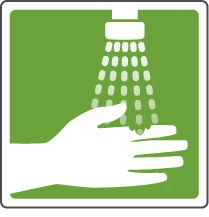 PP-ON-DE-0304
25
[Speaker Notes: Literatur:
[5]
Eitel A et al. Umgang mit Zytostatika. 4. Auflage, Januar 2001. Online verfügbar unter https://www.bms.com/content/dam/bms/us/en-us/pdf/handling-cytostatic-drugs.pdf


Eigene Ergänzungen:]
Verhalten bei Unfällen
Erste Hilfe
Bei Augenkontakt mit Zytostatika: sofort mindestens 10 Minuten mit viel Wasser, besser isotoner Kochsalzlösung (Natriumchlorid 0,9%), bei geöffnetem Auge spülen; immer den Augenarzt aufsuchen.
Bei Schnittverletzungen: Wunde unter laufendem Wasser mehrere Minuten bluten lassen, Arzt konsultieren.
Über alle Gefährdungen, Mängel, Kontaminationen und Unfälle ist der zuständige Leiter der Zytostatika-Abteilung zu unterrichten!
Unfall dokumentieren.
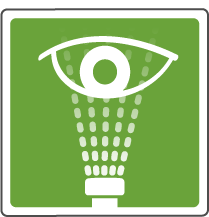 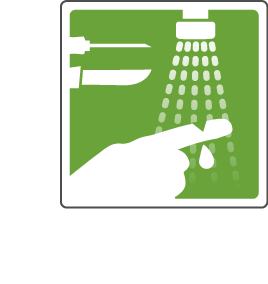 PP-ON-DE-0304
26
[Speaker Notes: Hinweise:

Augenkontakt mit Zytostatika:
Darauf achten, dass kontaminierte Spülflüssigkeit nicht in das andere, nicht kontaminierte Auge läuft!

Eigene Ergänzungen:]
Vielen Dank für Ihre Aufmerksamkeit und stets sicheres Arbeiten!
PP-ON-DE-0304
27
[Speaker Notes: Eigene Ergänzungen:]
Lernerfolgskontrolle
Im angehängten Dokument befindet sich die Lernerfolgskontrolle sowie die Lernerfolgskontrolle inklusive Lösungen.
Drucken Sie den vorderen Teil zur Bearbeitung durch Ihre Kollegen aus.
Hier zur Lernerfolgskontrolle
PP-ON-DE-0304
Wichtig: Um die PDF zu öffnen, muss die Präsentation zunächst aus Ihrer EAZY-Mail heruntergeladen werden.
28
Referenzen
Berufsgenossenschaft für Gesundheitsdienst und Wohlfahrtspflege – BGW (Hrsg.). Zytostatika im Gesundheitsdienst. Informationen zur sicheren Handhabung von Zytostatika. Stand 02/2019. Online veröffentlicht unterhttps://www.bgw-online.de/bgw-online-de/service/medien-arbeitshilfen/medien-center/zytostatika-im-gesundheitsdienst-18266#:~:text=Diese%20Brosch%C3%BCre%20soll%20Unternehmerinnen%20und%20Unternehmer
Deutscher Krankenhauspotheker e. V, (ADKA). Zytostatika-Transportverpackungen – Empfehlungen zur eindeutigen Kennzeichnung. 38. Wissenschaftlicher Kongress, Berlin, Mai 2011, Online veröffentlicht unter: https://www.adka.de/index.php?eID=dumpFile&t=f&f=933&token=bc8e0d6b9b913c9fea0a60b663b95659c8b2d6cb
TRGS 525 „Umgang mit Gefahrstoffen in Einrichtungen der humanmedizinischen Versorgung”, 2015. Online veröffentlicht unter: https://www.baua.de/DE/Angebote/Rechtstexte-und-Technische-Regeln/Regelwerk/TRGS/pdf/TRGS-525.pdf?__blob=publicationFile&v=2
ESOP, QuapoS 4 - Quality Standard for the Oncology Pharmacy Service with Commentary, 4. Auflage 2009, S. 249 ff. 
Eitel A et al. Umgang mit Zytostatika. 4. Auflage, Januar 2001. Online verfügbar unter: https://www.bms.com/content/dam/bms/us/en-us/pdf/handling-cytostatic-drugs.pdf
PP-ON-DE-0304
29
Leer-Folienfür Ihre eigenen Ergänzungen
PP-ON-DE-0304
30
[Speaker Notes: Hinweise:
Die nächsten Folien dienen Ihnen als Vorlage für Ihre eigenen Ergänzungen (z. B. hauseigene Prozesse o. Ä.).
Sie können wählen zwischen einer Leer-Folie im EAZY-Design oder einer neutralen Folie.


Eigene Ergänzungen:]
Leer-Folie, neutral
Überschrift 1
Text A
Text B

Überschrift 2
Text A 
Unterpunkt 1 
Unterpunkt 2 
Text B
Ihr Text
Leer-Folie, neutral
Überschrift 1
Text A
Text B

Überschrift 2
Text A 
Unterpunkt 1 
Unterpunkt 2 
Text B
Ihr Text